Retrospective of 2019 and plans for 2020
Web
December 
2020
Sandrine Ammann
Marketing & Communications Officer
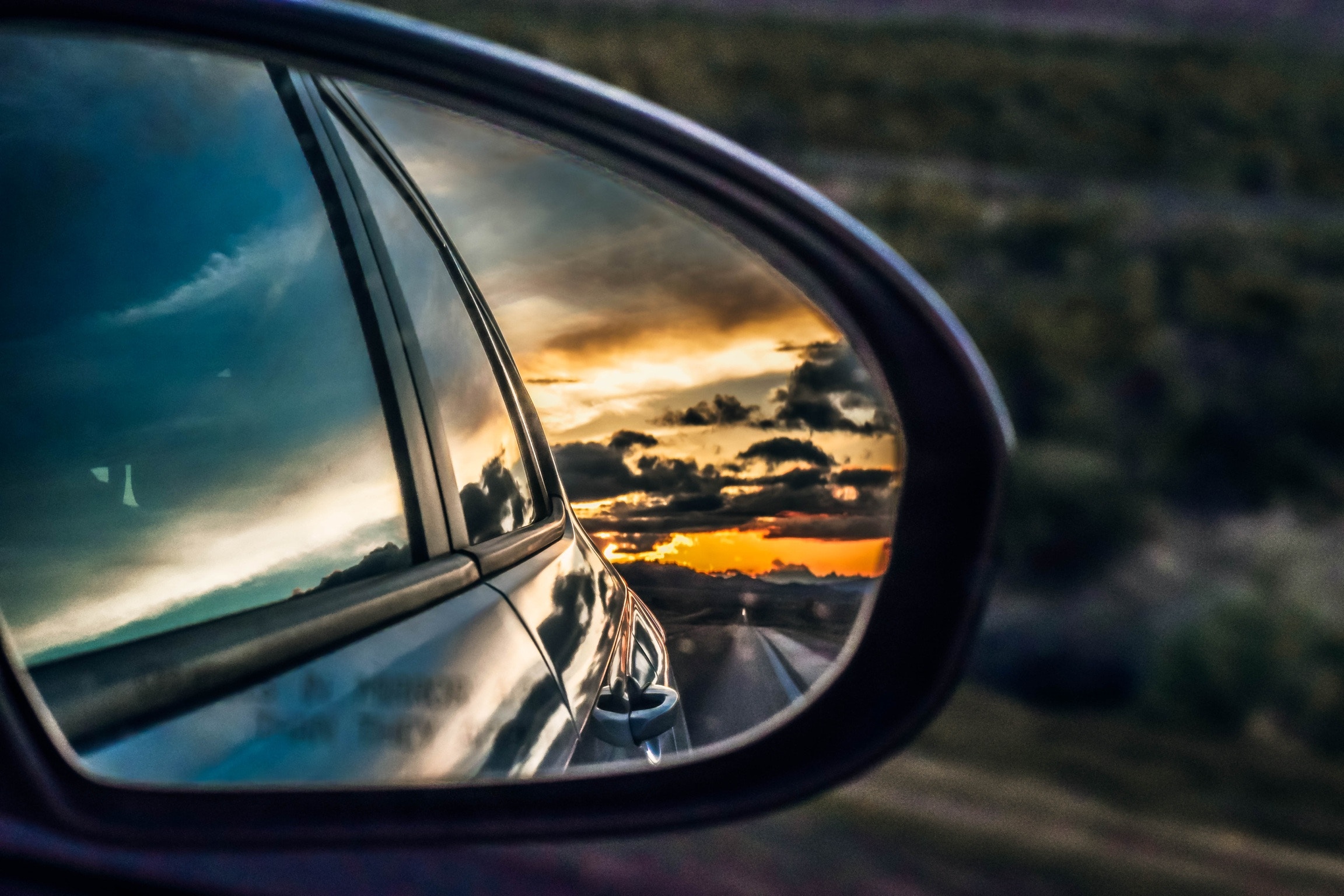 Photo by Jake weirick on Unsplash
New data
Greece
Latvia
Lithuania
Substructure search
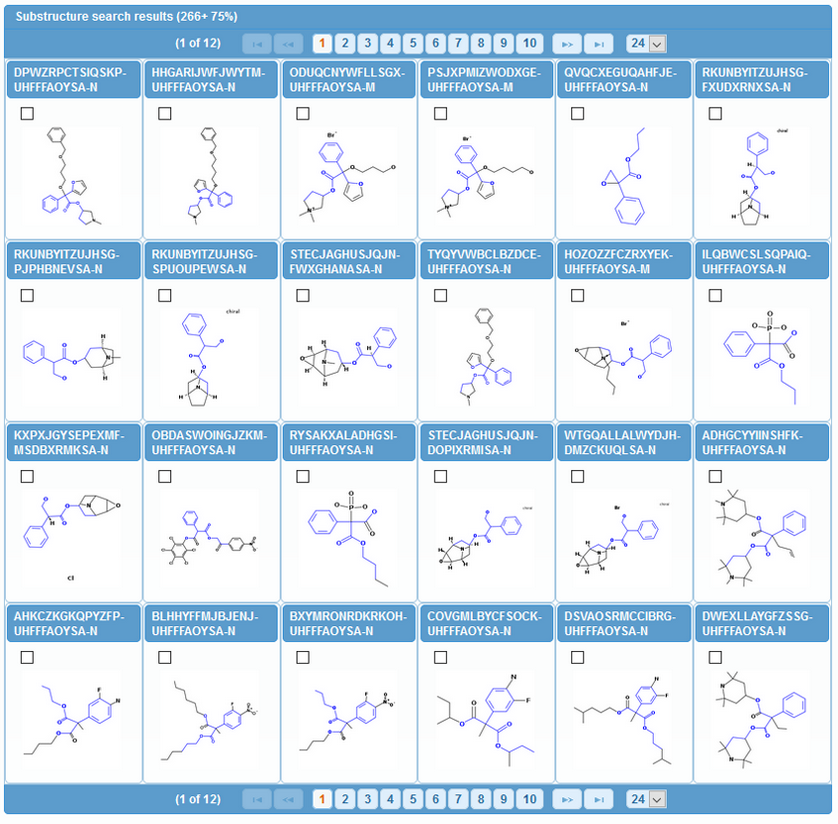 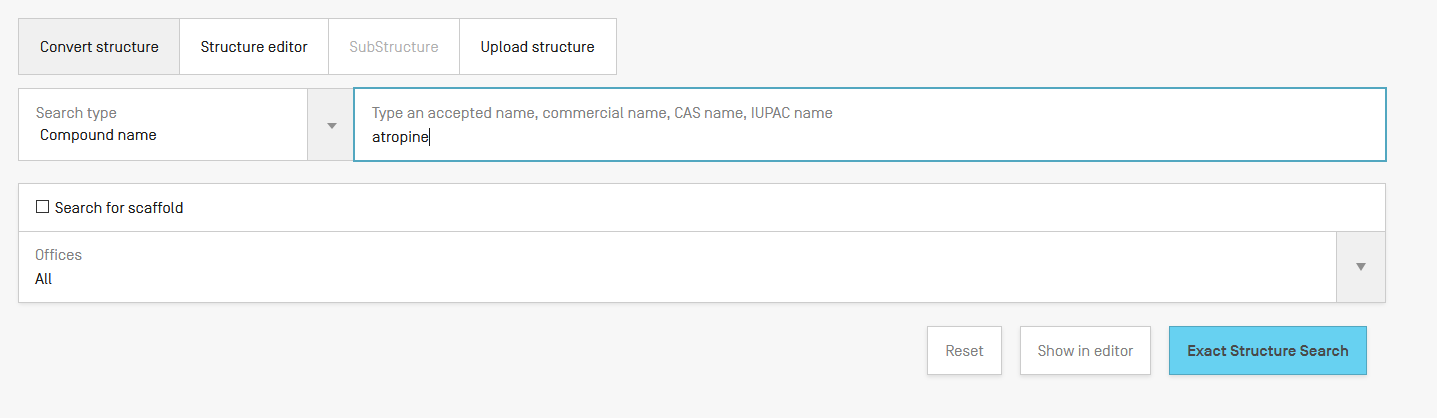 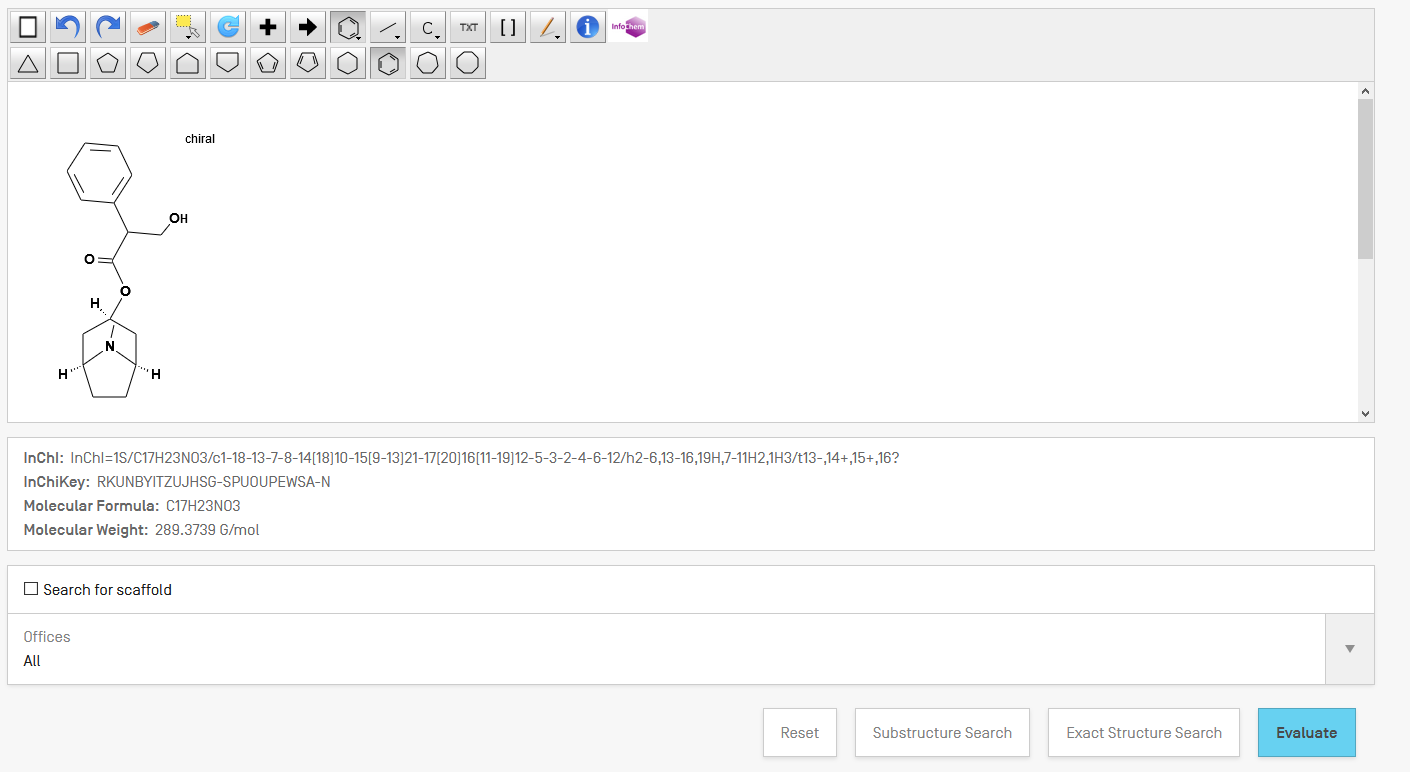 ISR/WOSA/Art.17(2)a
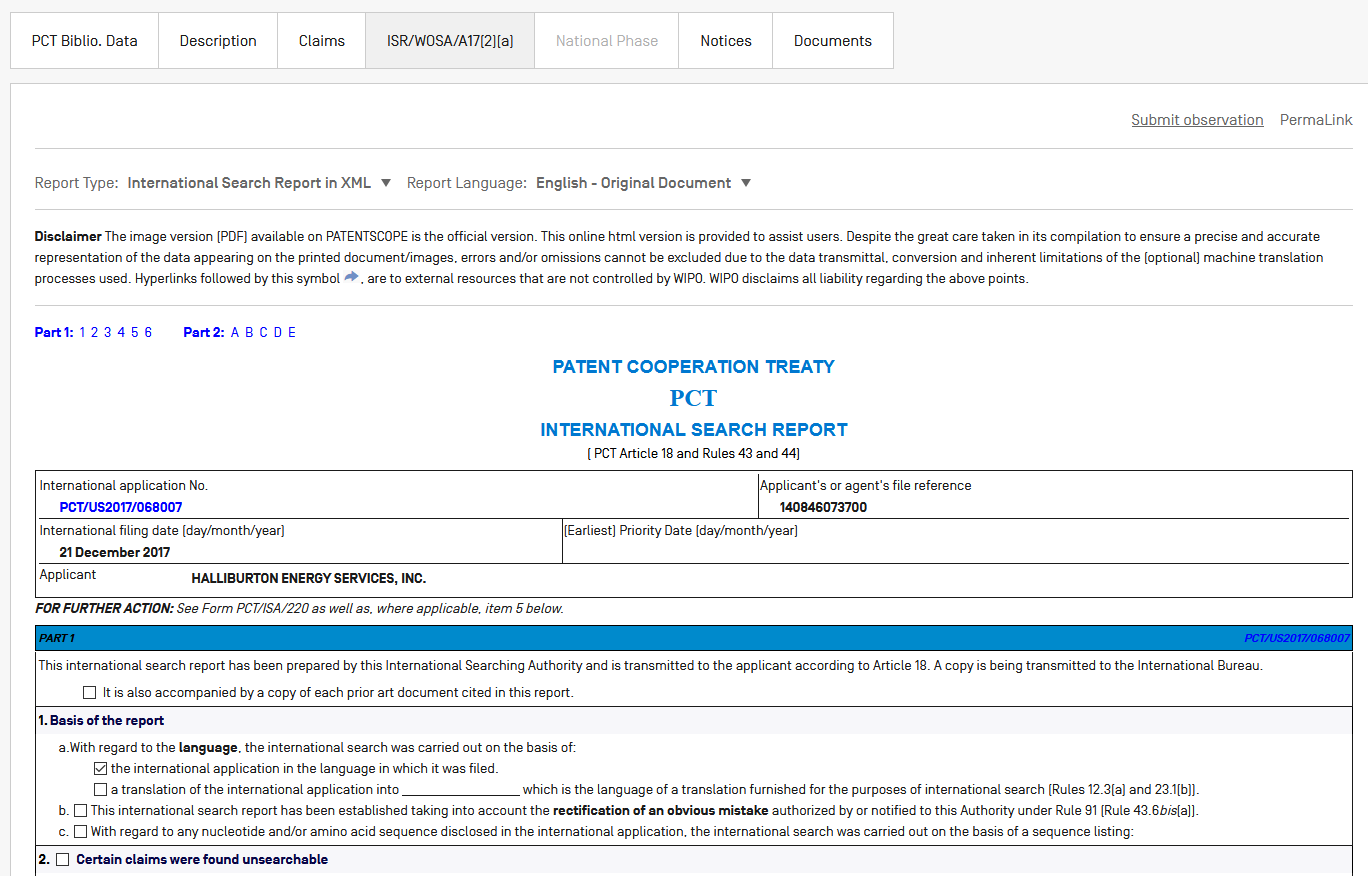 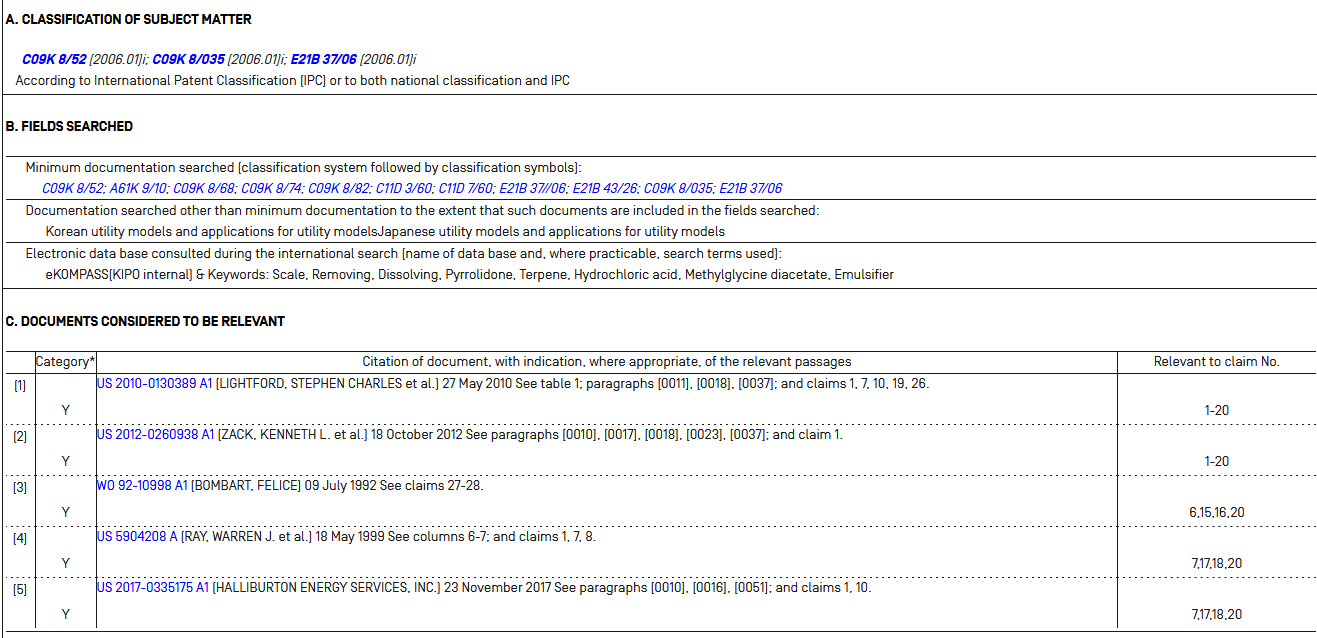 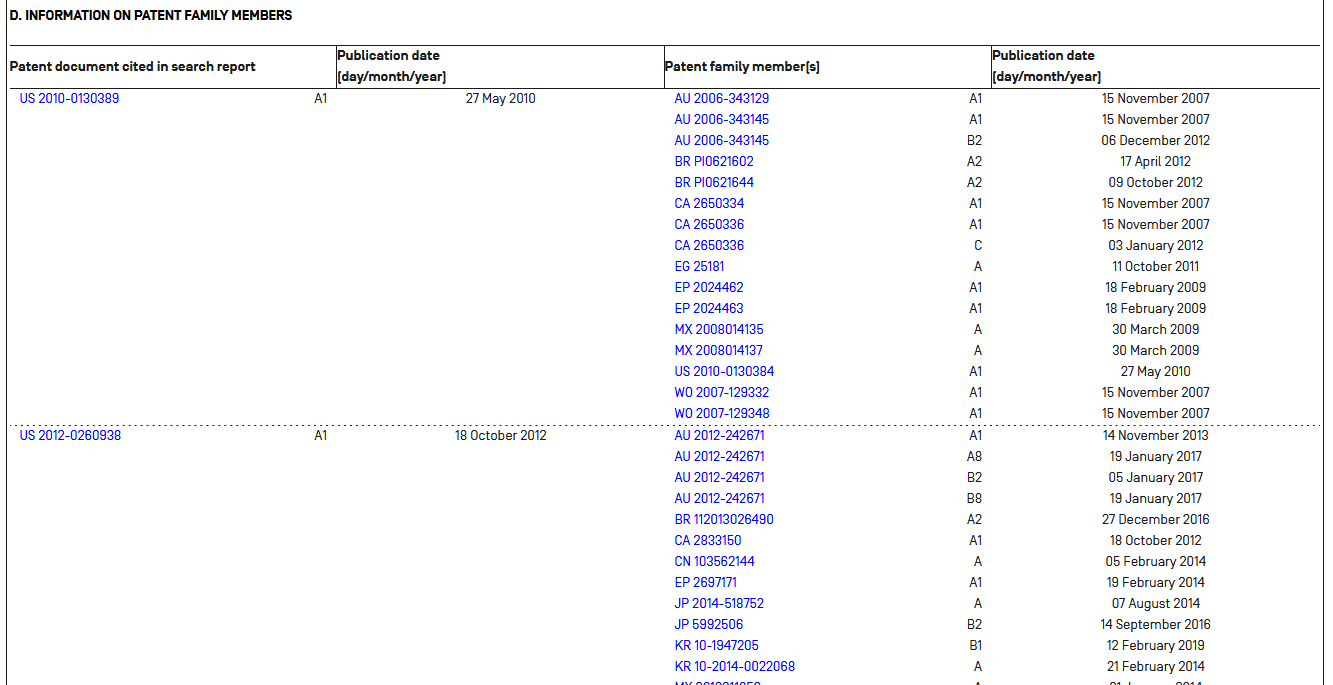 New user account
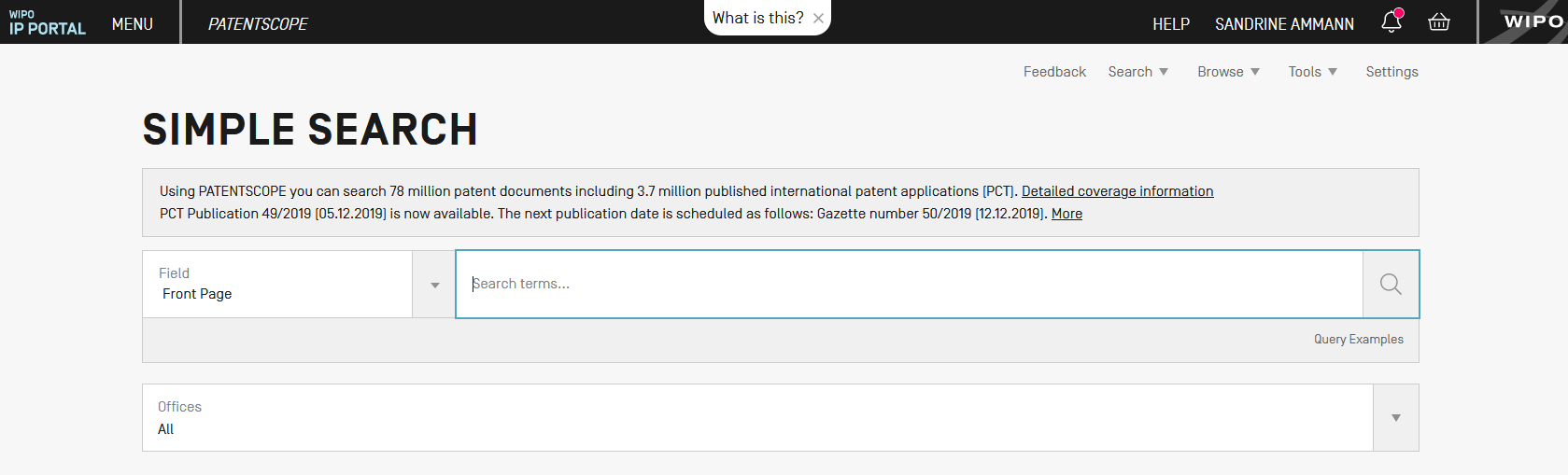 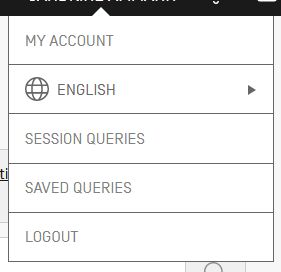 New interface
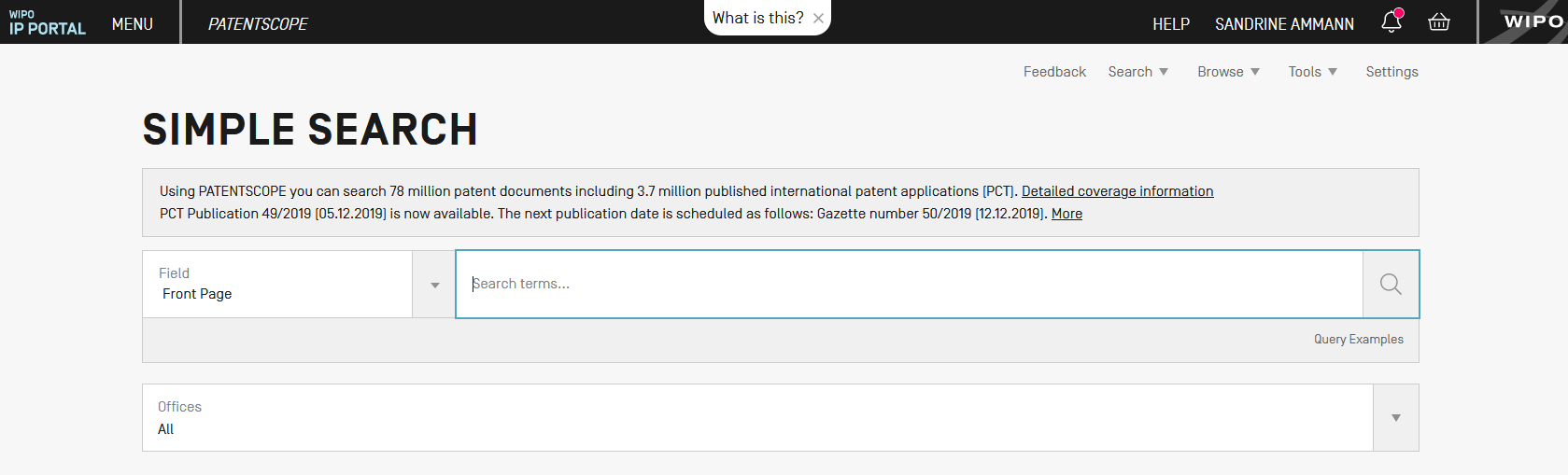 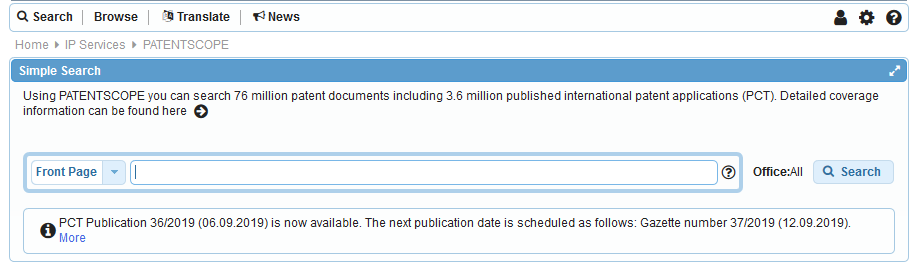 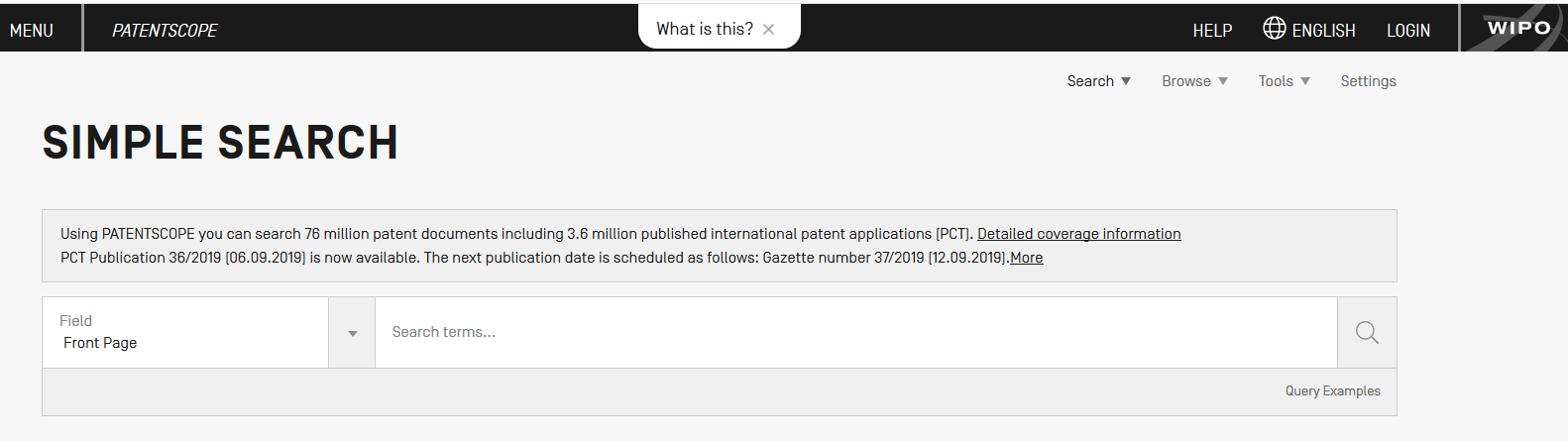 Survey 2019
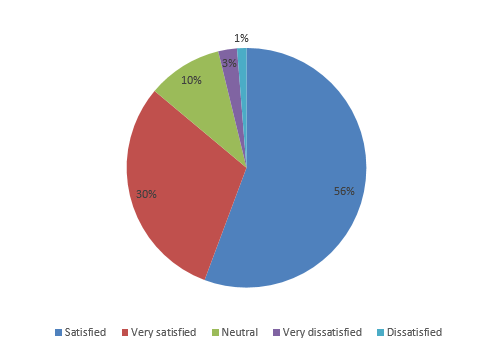 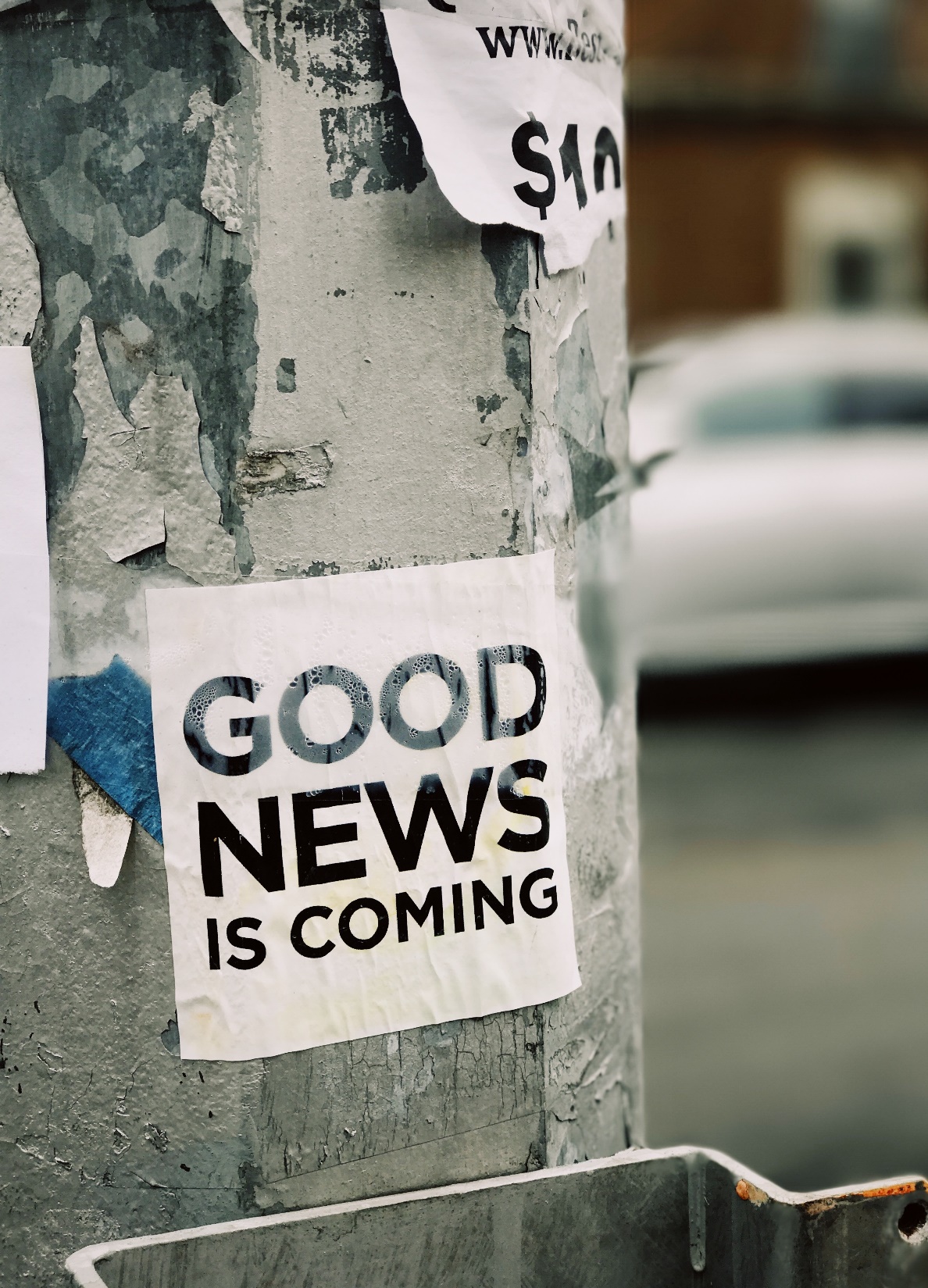 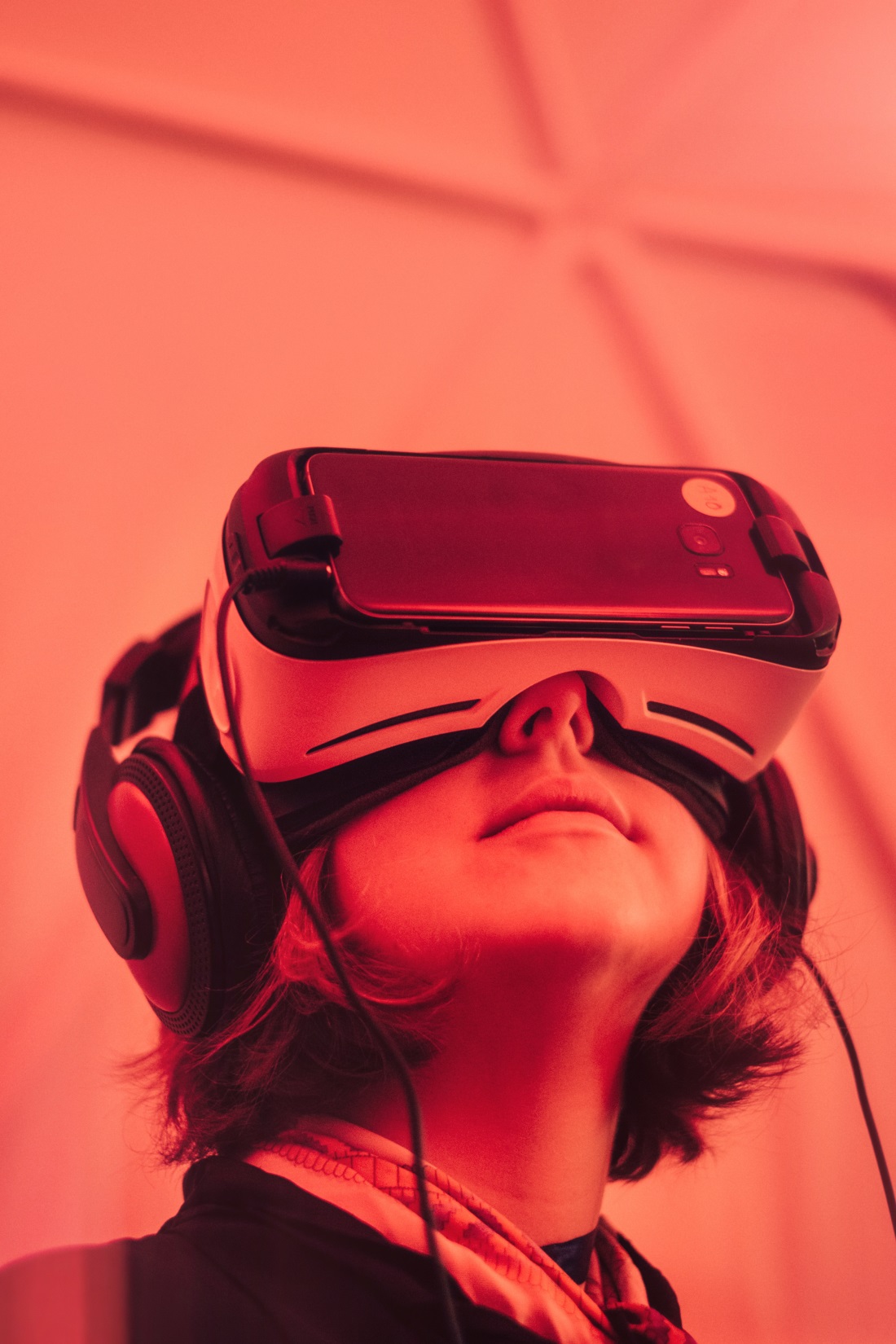 Photo by Jon Tyson on Unsplash
New collections
New collections
Backfile of existing collections
Better lingustic search
12-14 languages improved
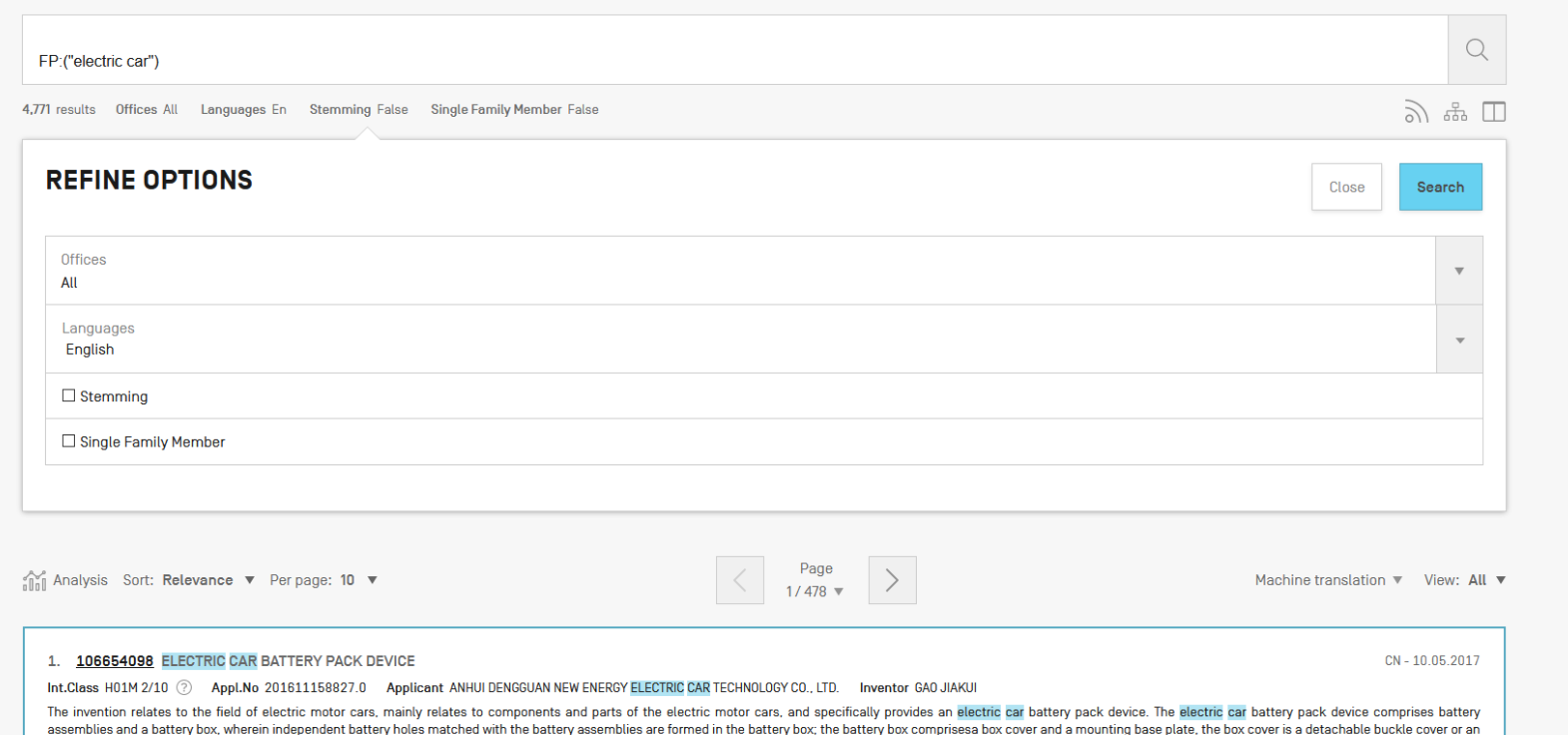 CPC
Available for PCTs
Searchable for PCTs
Related information in the Analysis
Alerts
Add family information
Code IPC
Republication
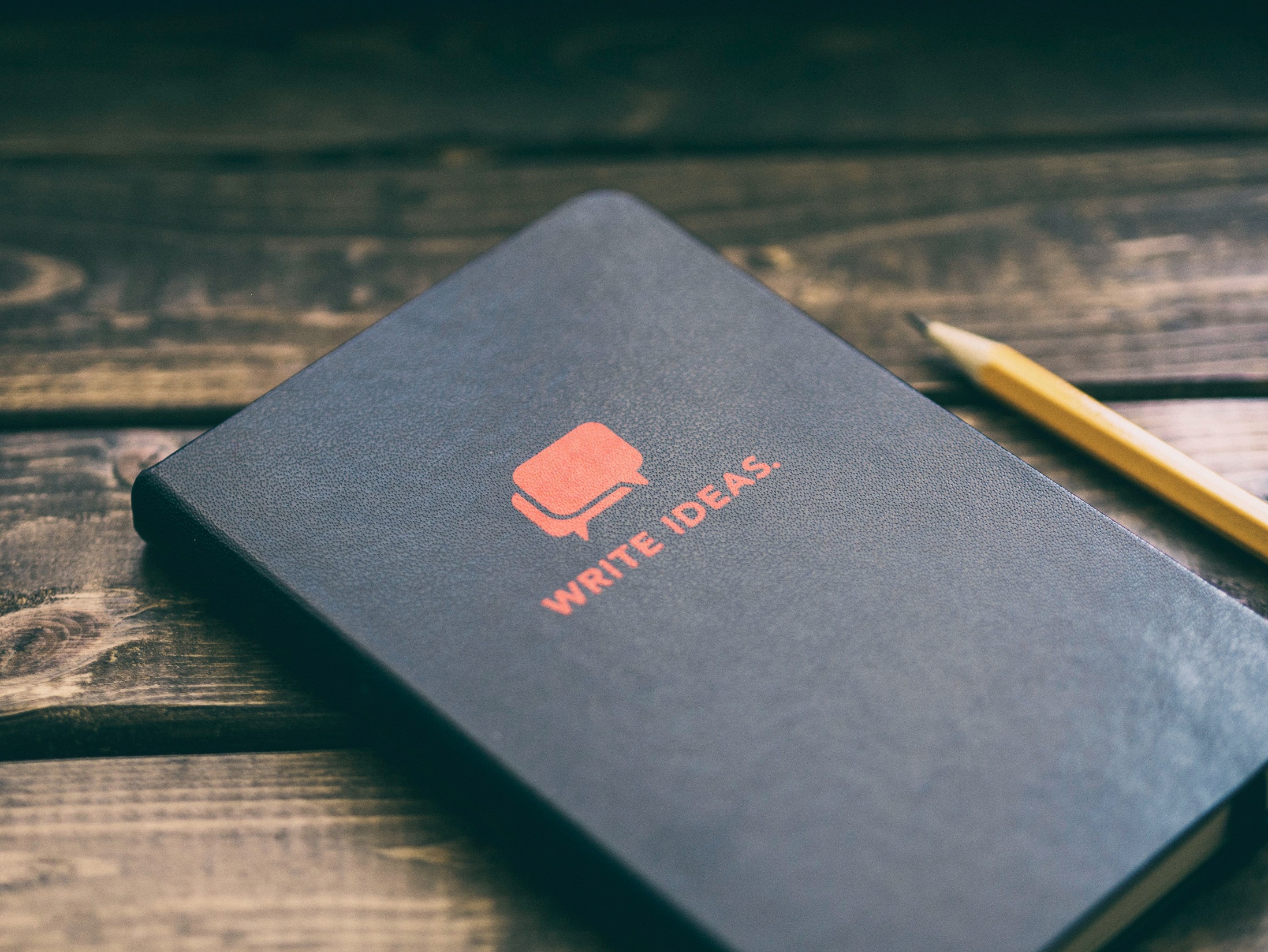 Photo by Aaron Burden on Unsplash
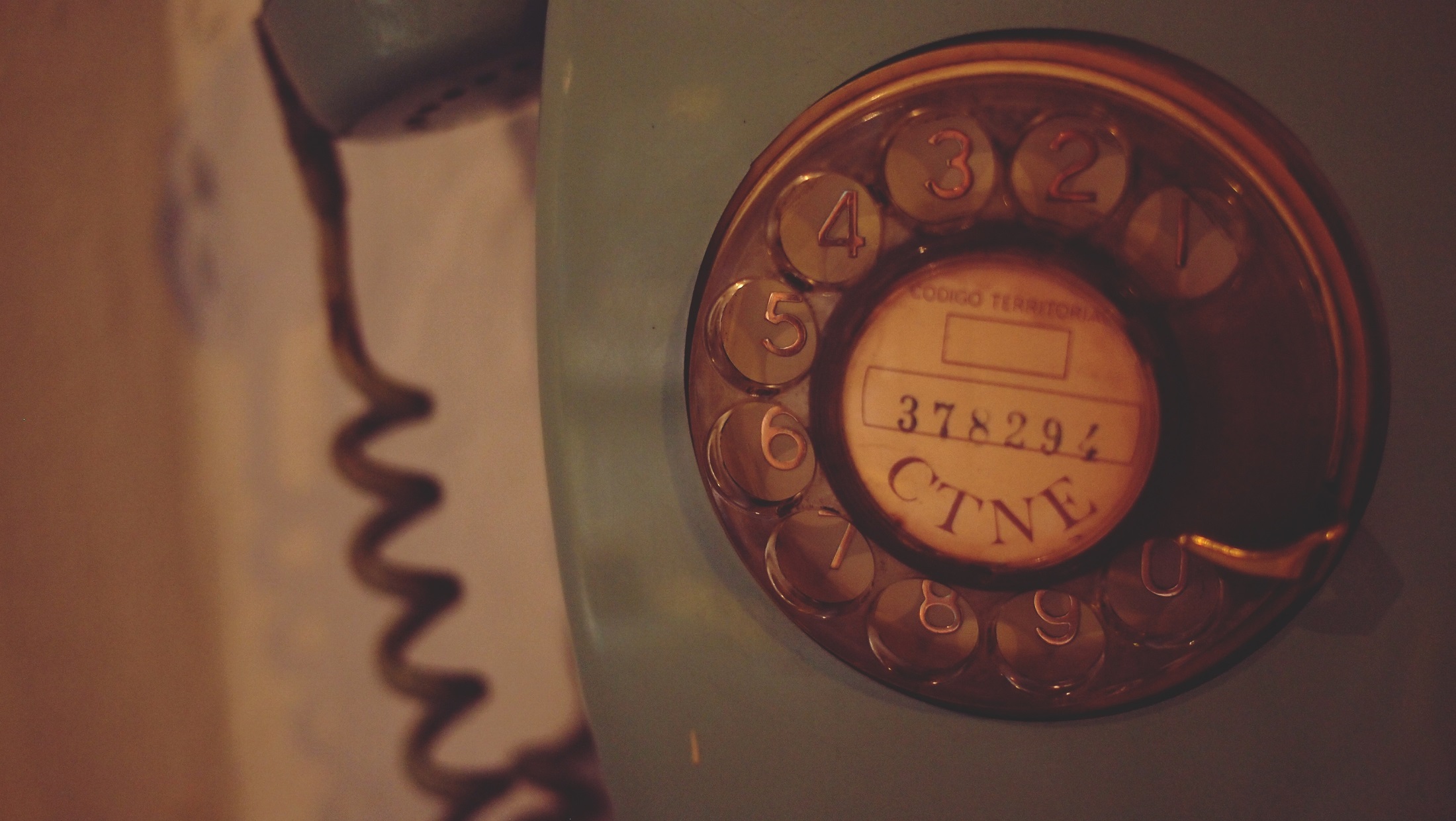 patentscope@wipo.int